Работа с ФАКТОРАМИ РИСКА ПО РЕЗУЛЬТАТАМ  спт
Саркисова Диана Витальевна
педагог-психолог 
ГБОУ СОШ № 3 г.о. Чапаевск
Описание  проблемной  ситуации
В настоящее время в России активно изменяется ситуация в области профилактики зависимости от психоактивных веществ (ПАВ).
Реализация профилактических программ
Карательные 
методы
предупредить начало, 
активизировать средства защиты, 
препятствующие началу употребления, 
уменьшить факторы риска употребления ПАВ
Первичная профилактика зависимости (аддикции) от ПАВ
Обоснование практической актуальности
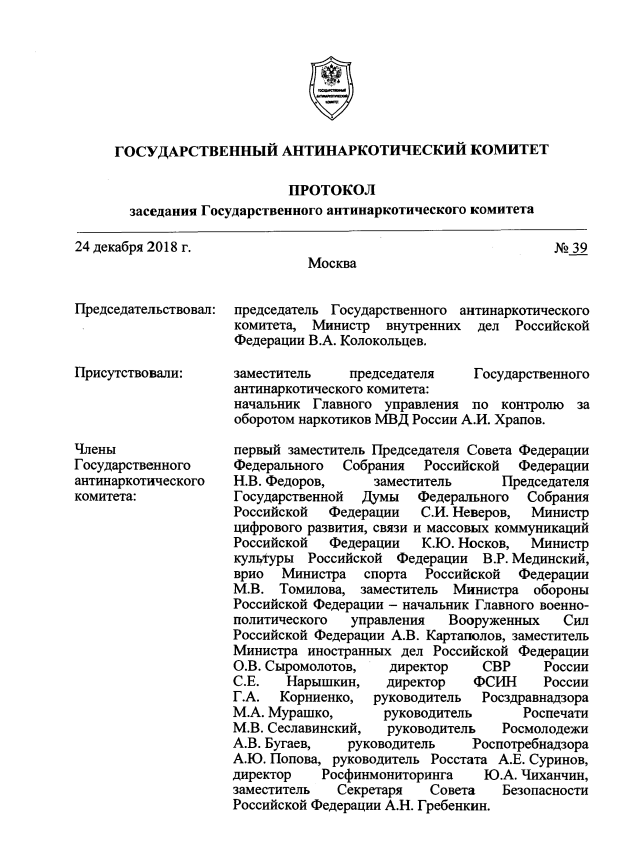 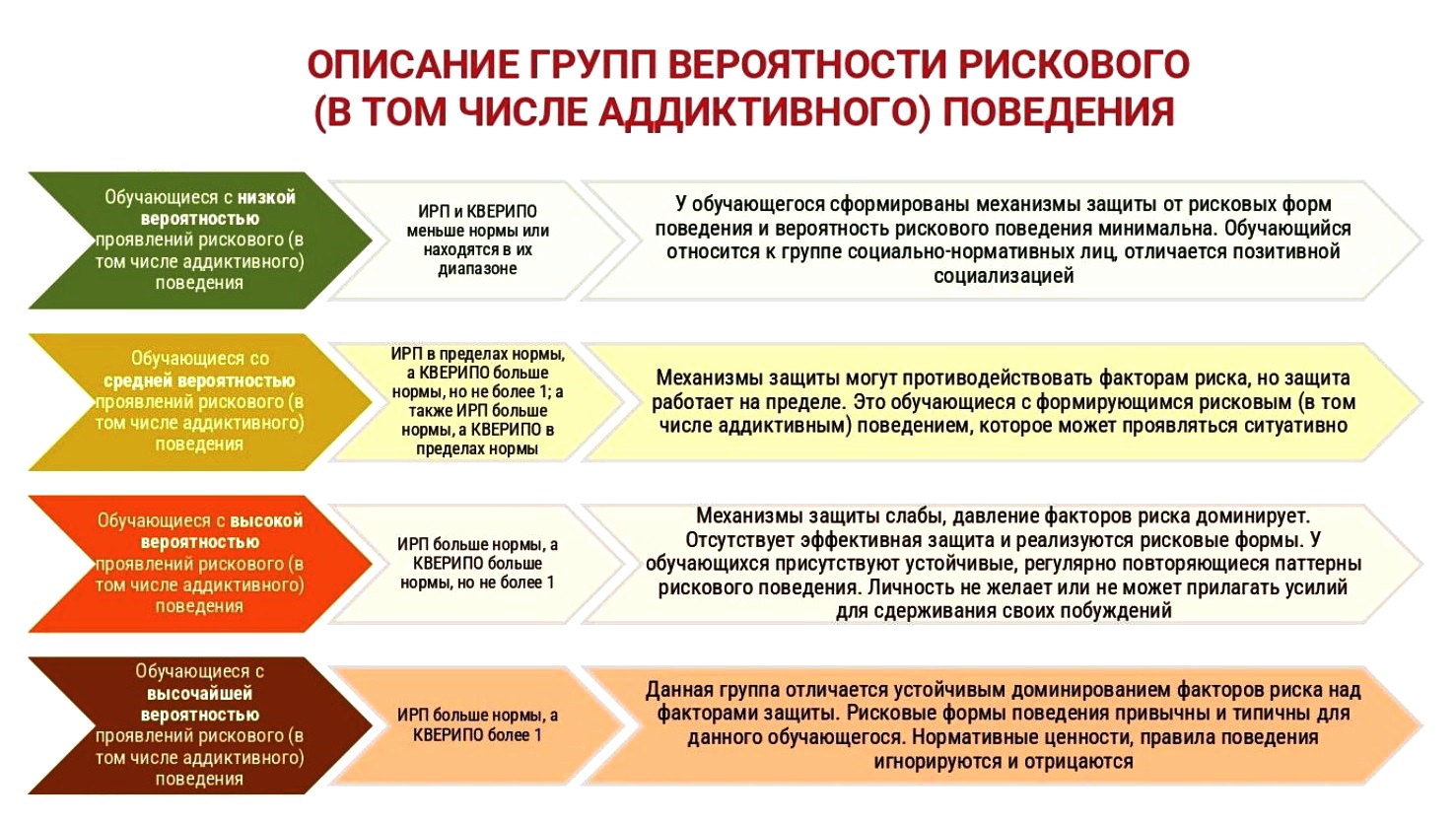 Единая  методика  социально-психологического тестирования  и  её доработка
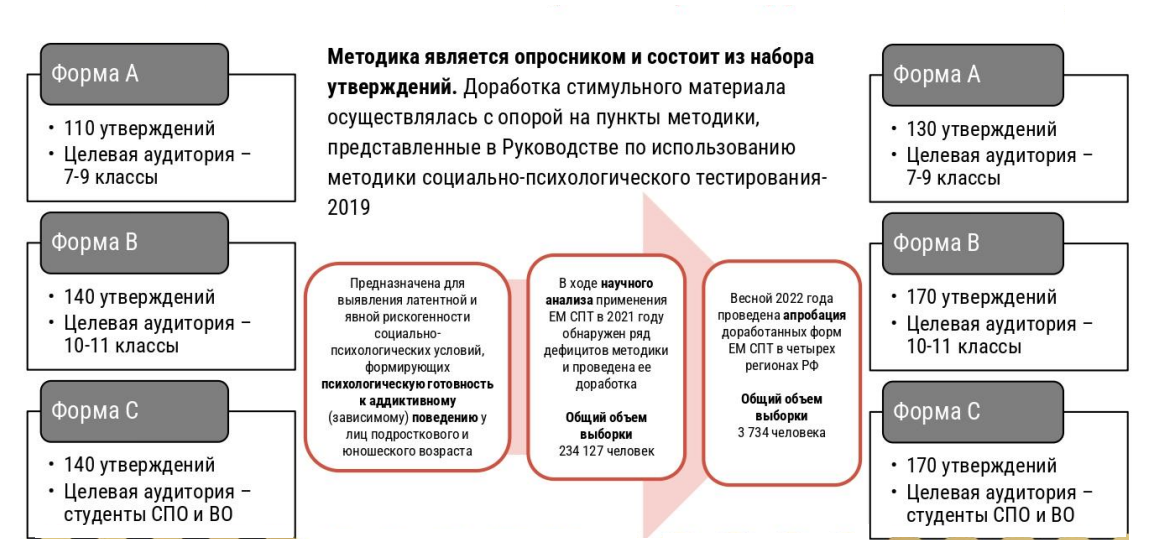 социально-психологические условия, повышающие угрозу вовлечения в зависимое поведение
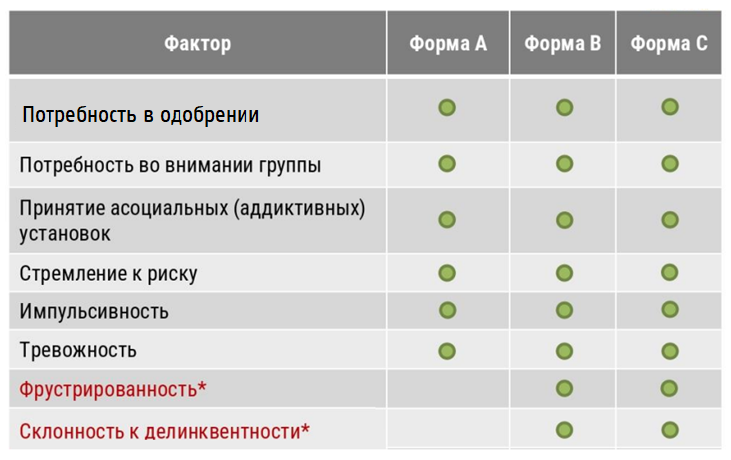 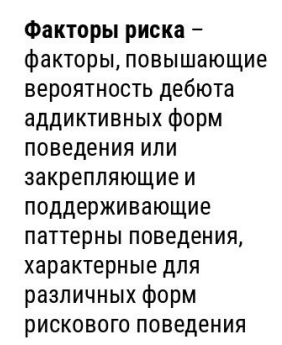 Направления  работы с факторами риска
Направления  работы с факторами риска
Комплексные профилактические программы
Скачать здесь
Мультикомпонентный превентивный подход считается наиболее перспективным, поскольку установлено, что эффективность программ прямо пропорционально связана с количеством включенных в нее компонентов (Сирота Н.А., 2004)
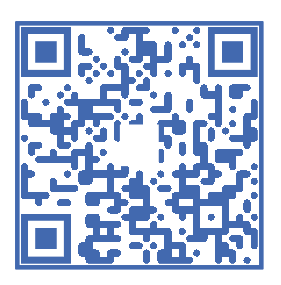 Комплексные профилактические программы
Комплексные профилактические программы
План психолого-педагогического сопровожденияучастников образовательного процесса по итогам СПТ
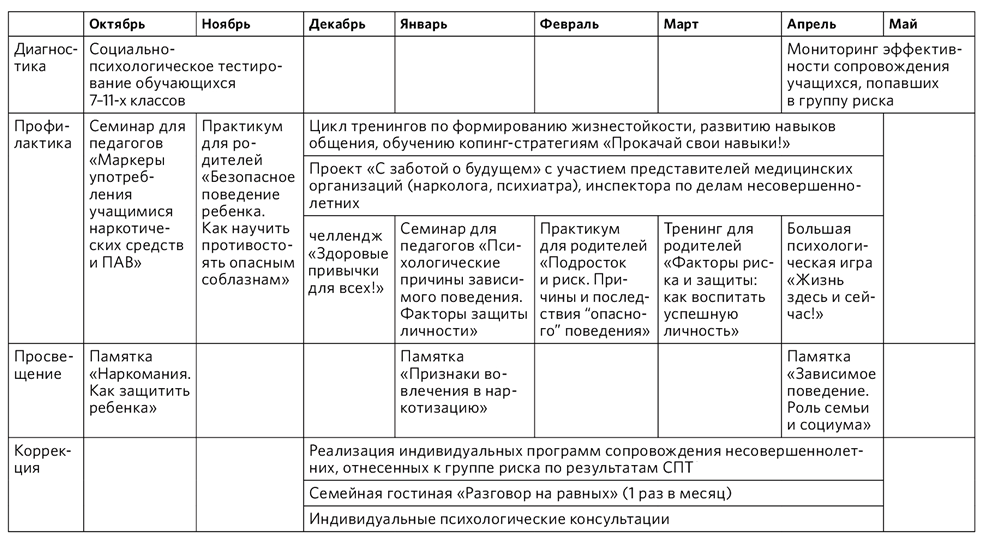 Памятки для детей и родителей
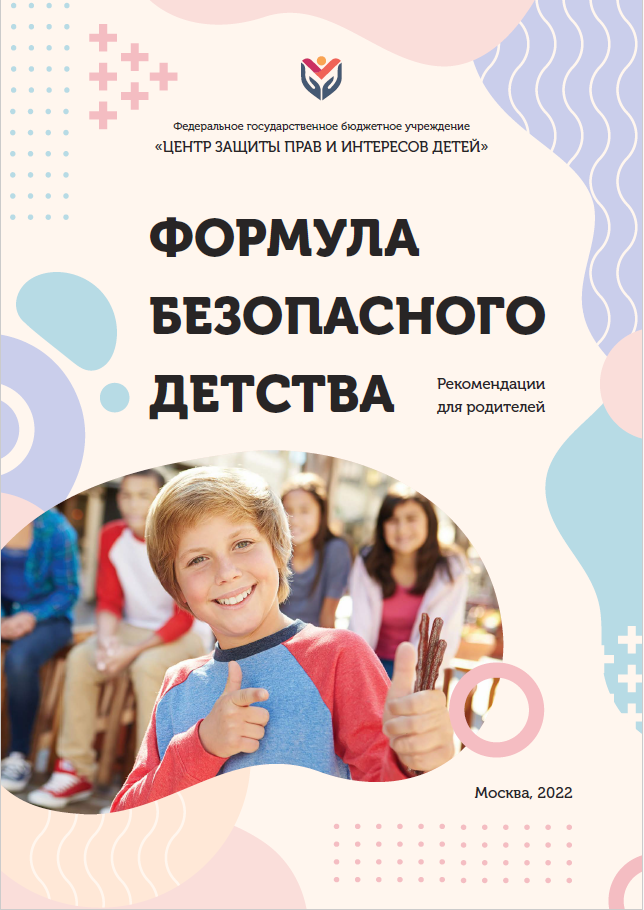 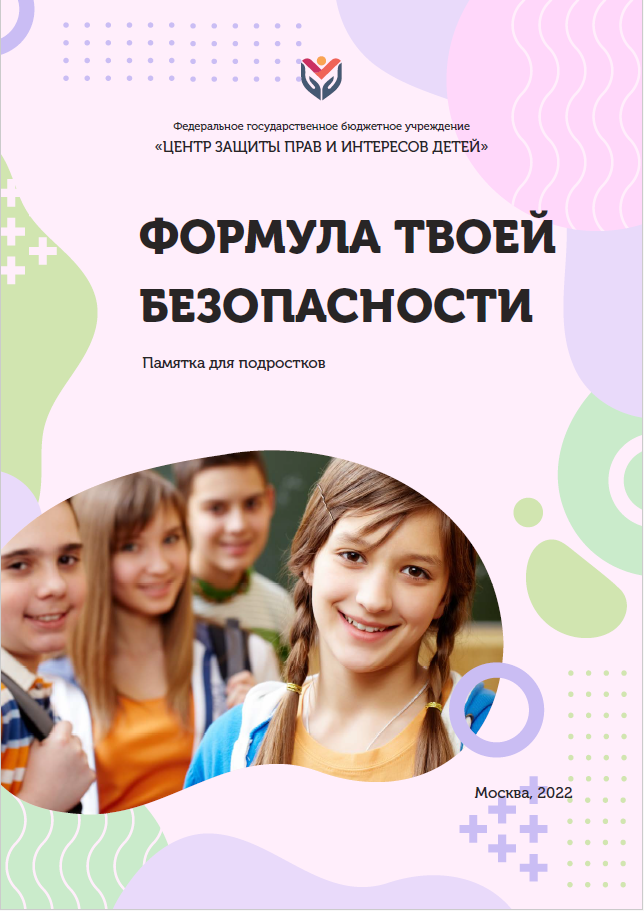 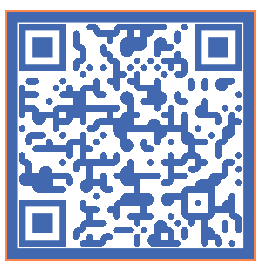 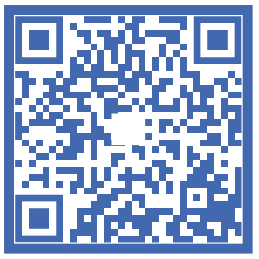 Результаты  СПТ  в 2024 – 2025 году
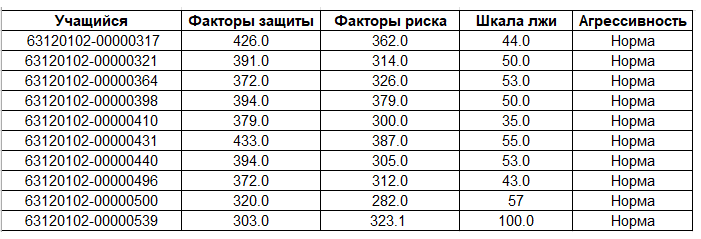 Спасибо за внимание!
Саркисова Диана Витальевна
педагог-психолог 
ГБОУ СОШ № 3 г.о. Чапаевск